ПРЕДЛОГ НА
ПРЕДЛОГ НА
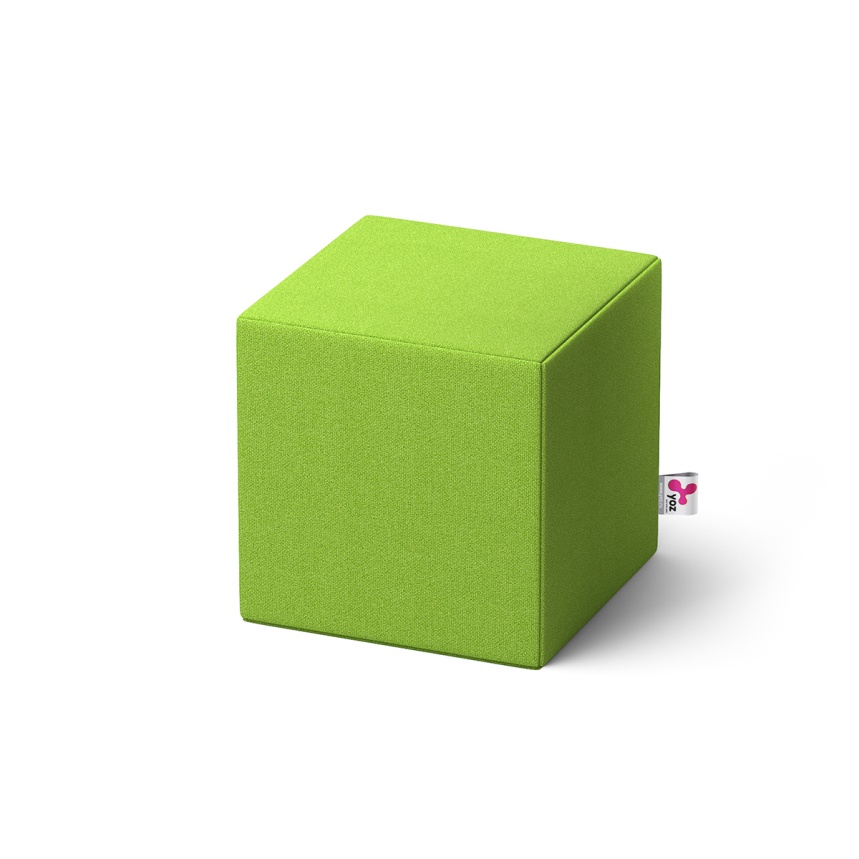 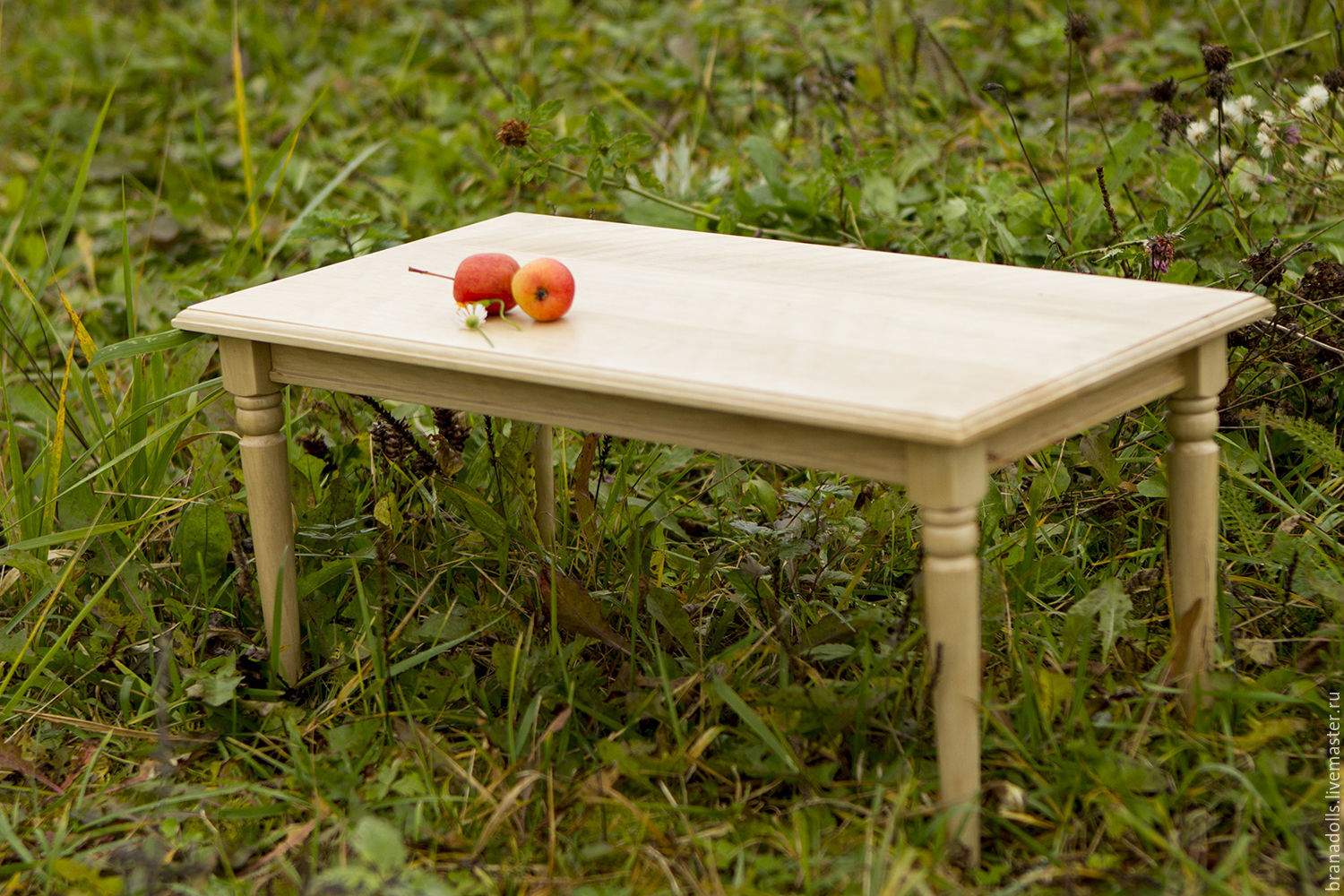 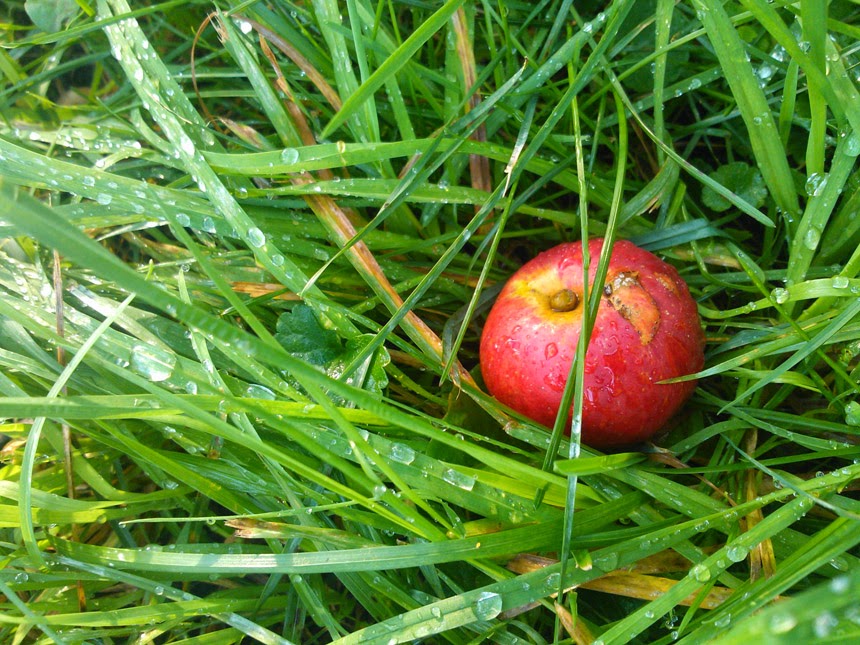 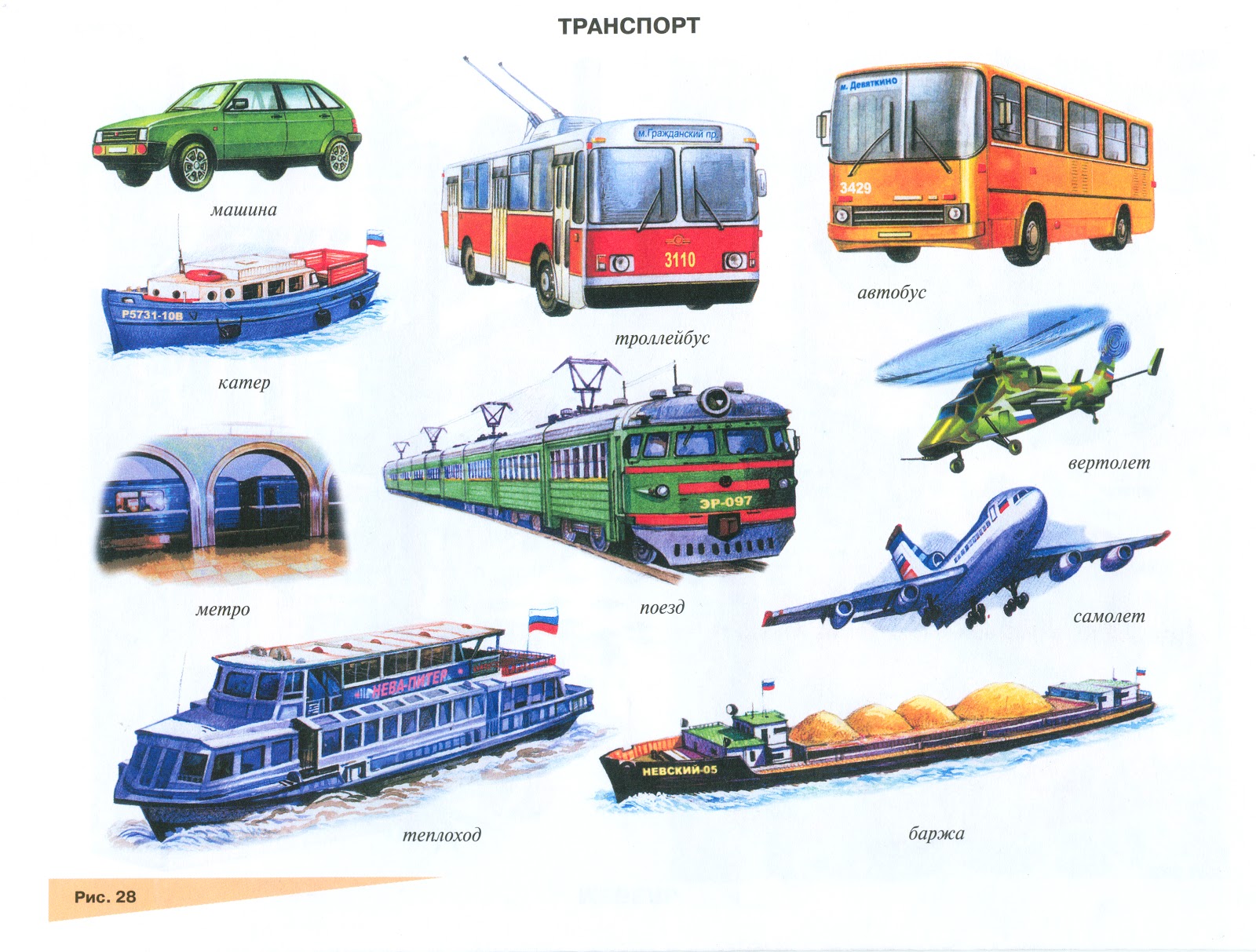 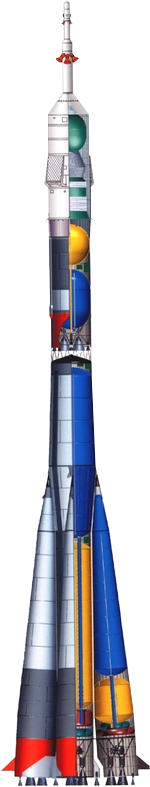 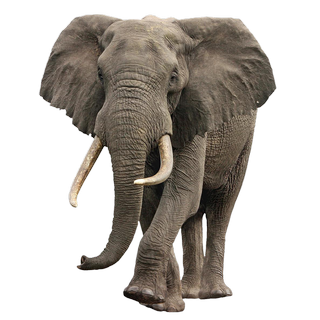 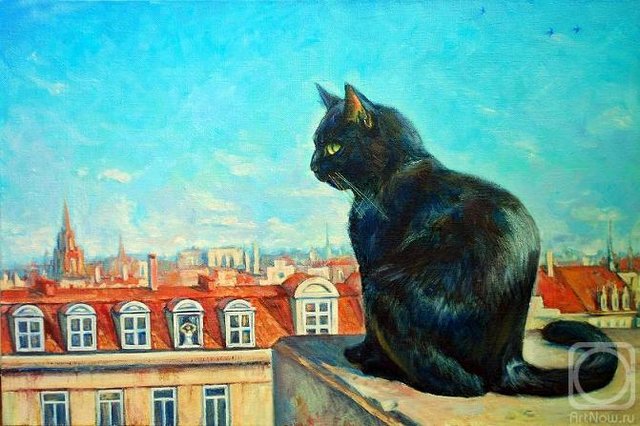 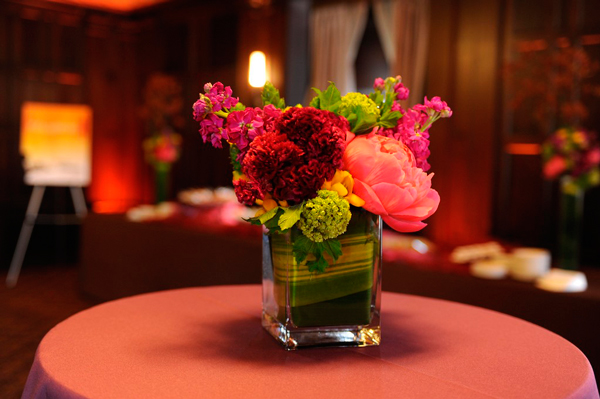 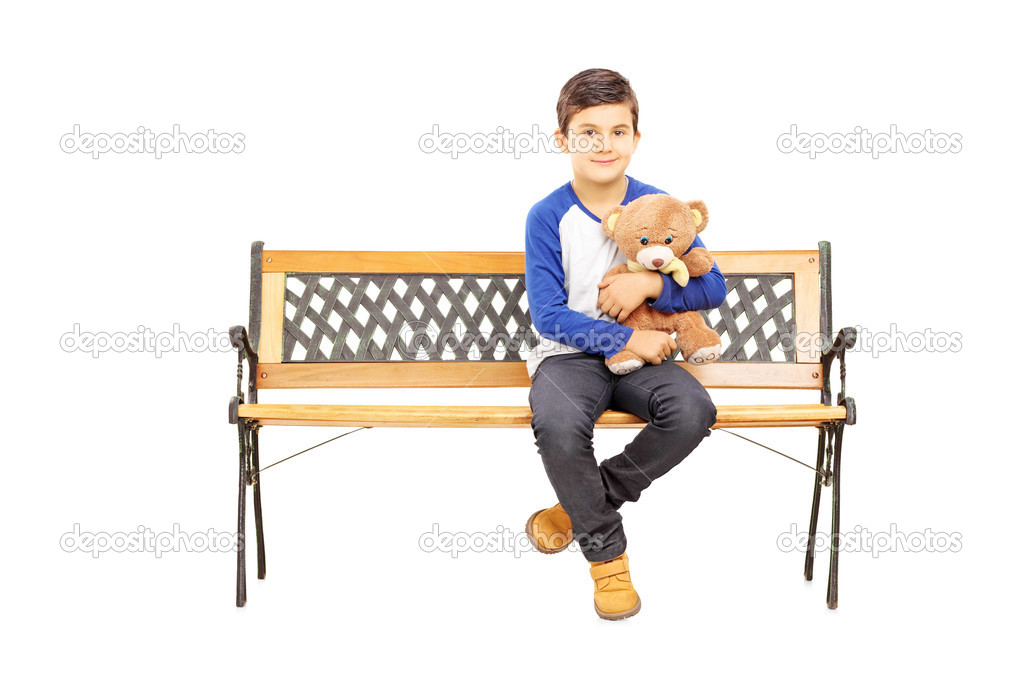 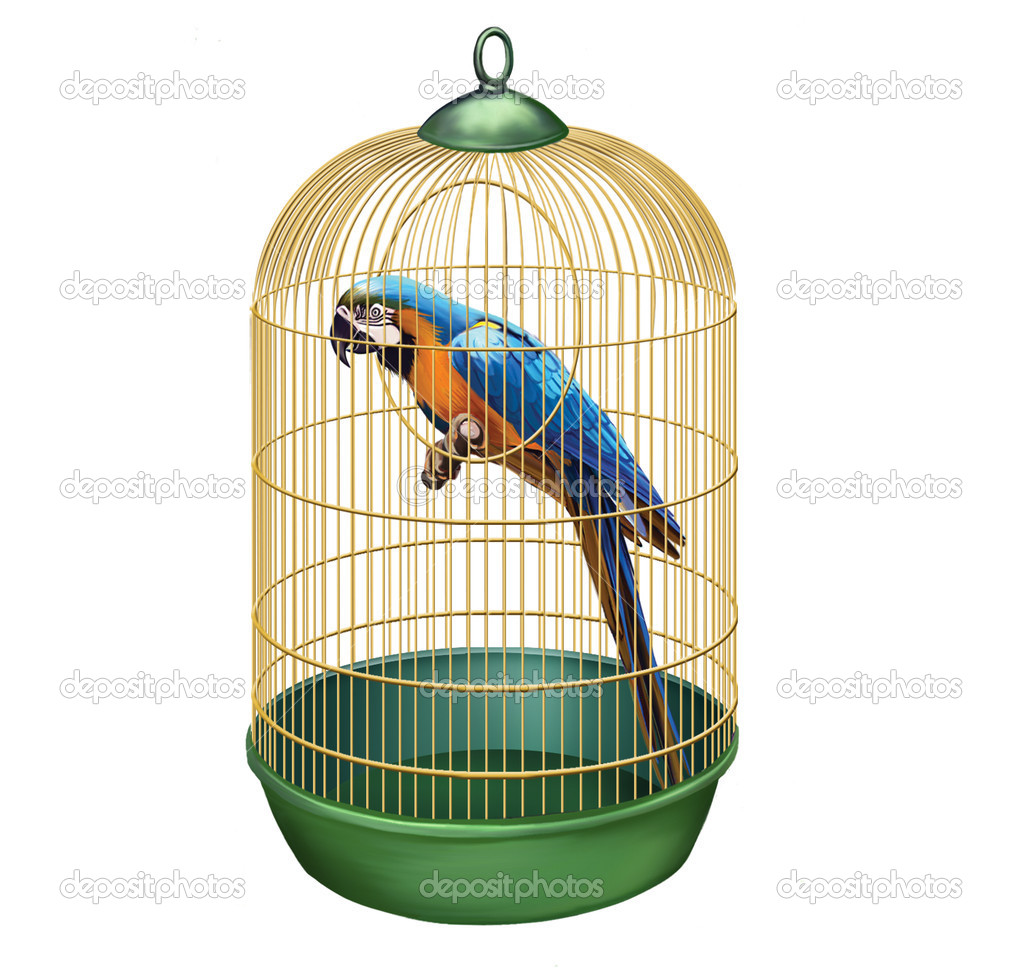 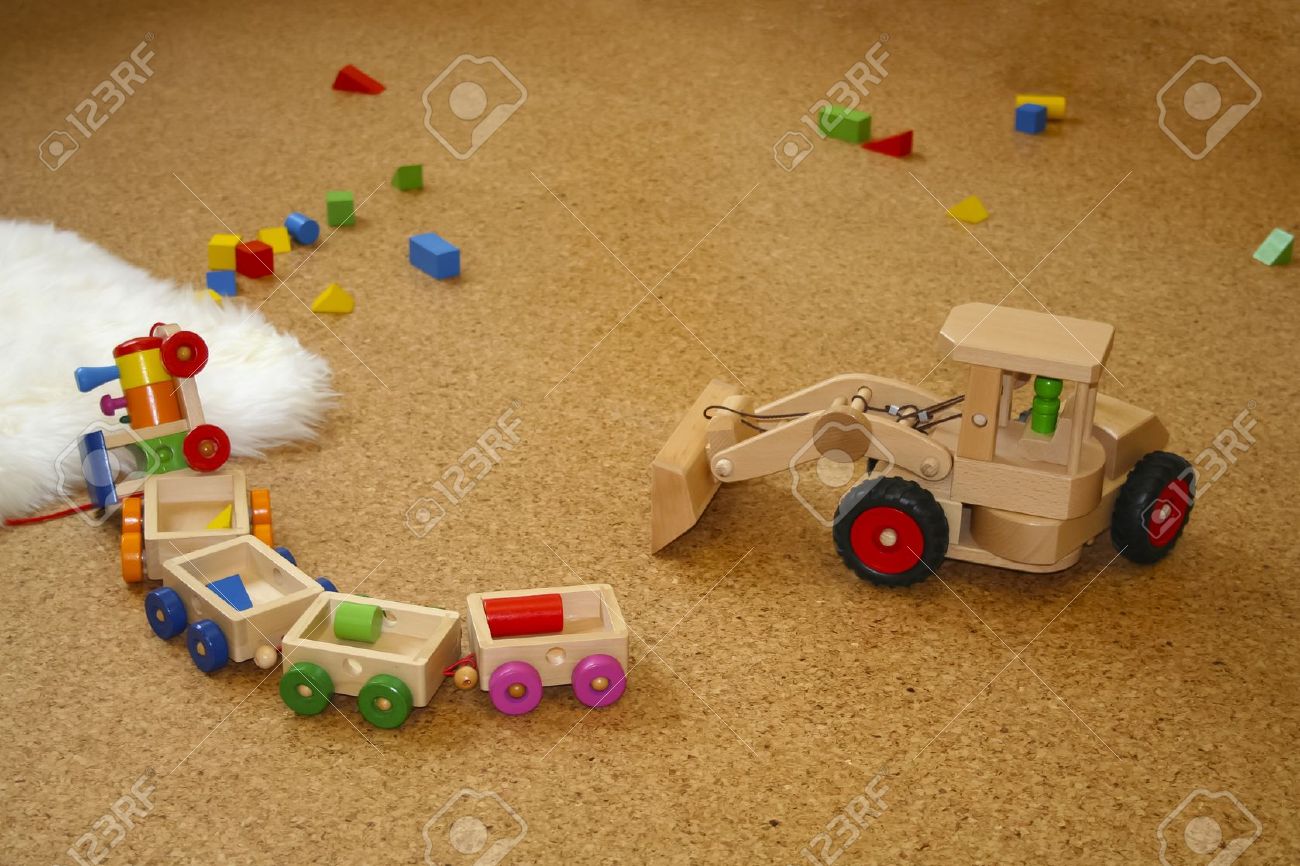 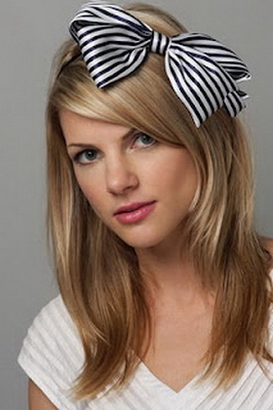 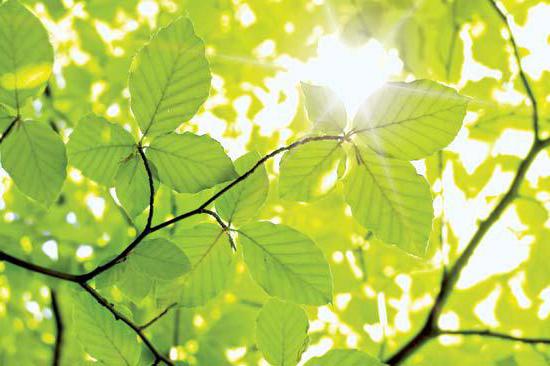 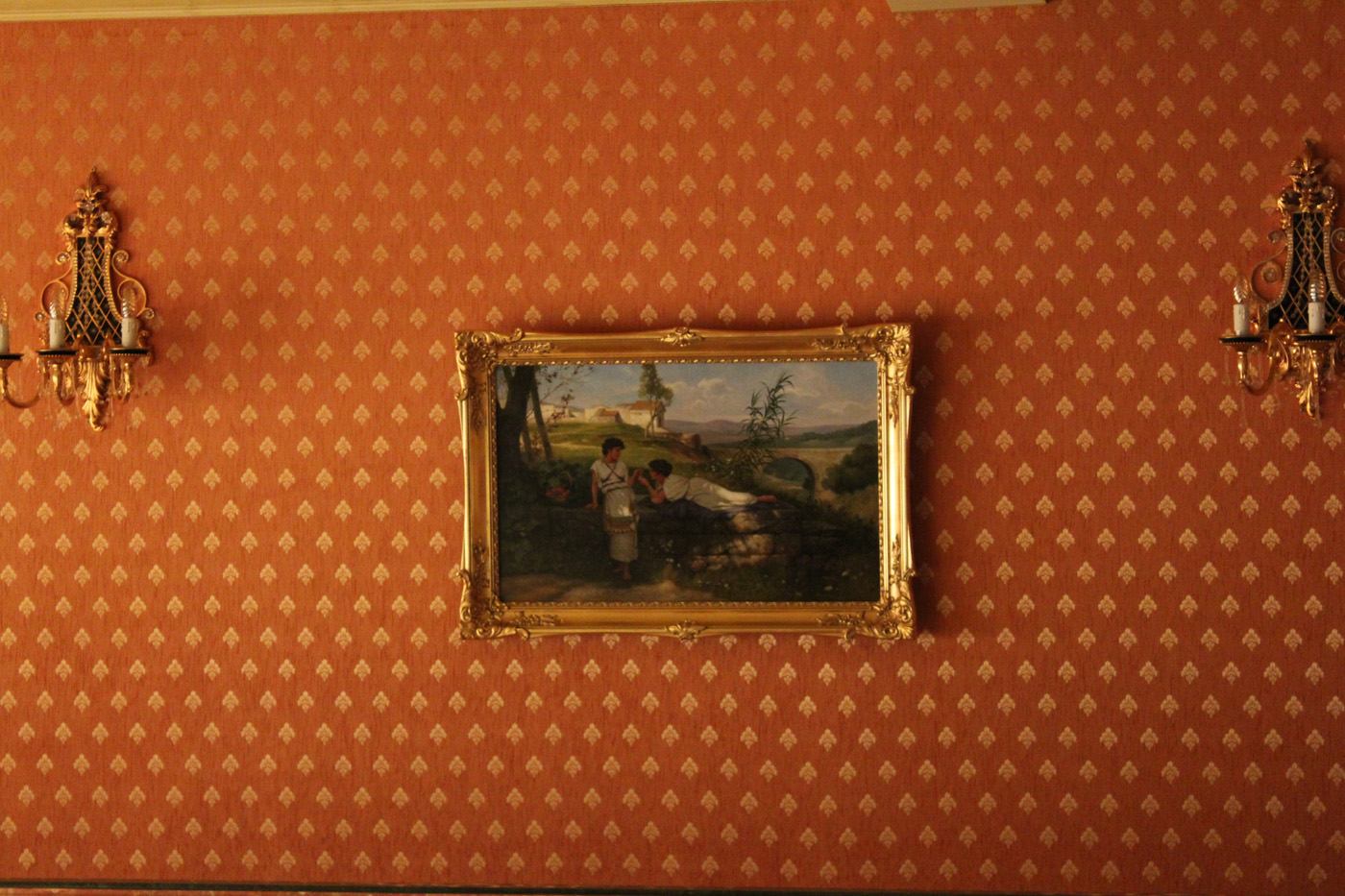 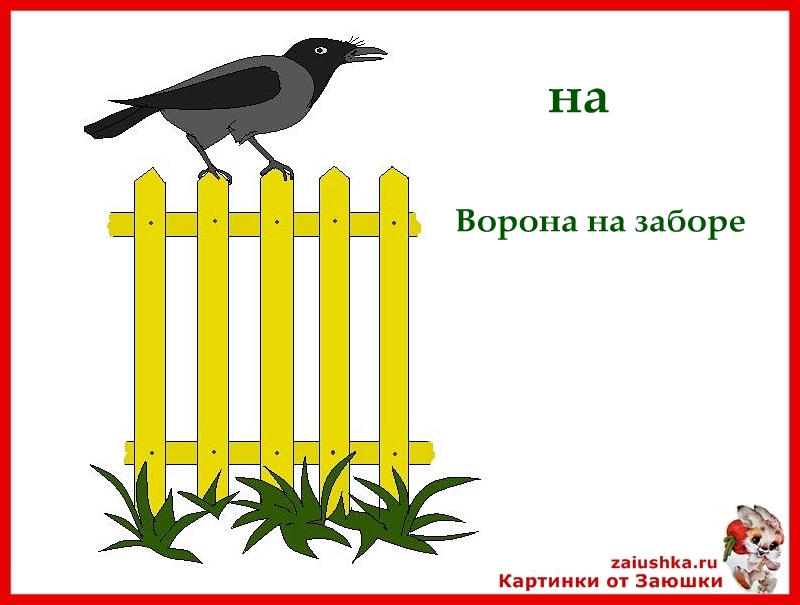 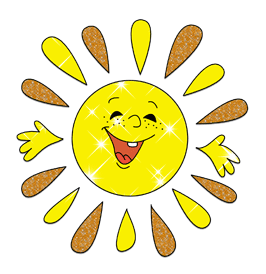